To study the burden of weak newborn and various socio-demographic factors associated with newborn care





RMNCH+A is a Strategy of Implementation of High Impact Interventions across Blocks, Districts, States and Country with high coverage and higher quality.
Review of District Situation
Situational Analysis in terms of overall health status and social determinants of health:

Assess the data : Annual Health Surveys, Sample registration System Reports , with the help of  Development Partners and SPMU, RPMU, DPMU.

Review of HMIS data (key indicators) from past performance/ trends; facility based performance data also available now on monthly basis

Also have a look at the previous district health action plans.

Identification of key areas of concern: keep them on your radar
Introduction to RMNCH+A approach: An approach across life cycle
ACROSS LIFESTAGES
ACROSS LEVELS OF CARE
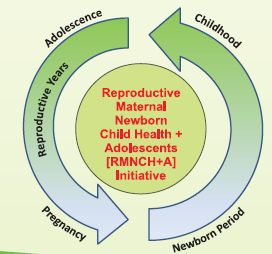 Appropriate Referral & Follow up
3
SNCU, 
NBSU, 
NBCC
DISTRIBUTION 
OF
 CONTRACEPT-
IVES BY ASHA
JSY & 
JSSK
PATIENT TRANSPORT
SKILLED HUMAN RESOURCES
INTERVAL 
IUCD AT SUBCENTRE
MCH 
WINGS
DELIVERY
POINTS
PROGRAM MGT UNITS
UIP
IYCF
ORS+ ZINC
VHND, 
VHSNC
BCC
COMMUNITY
PROCESSES
WIFS
IMNCI
PPIUCD
ADOLESCENT 
HEALTH 
SERVICES
DRUGS + DIAGNOSTIC 
EQUIPMENT
HBNC
MCTS
SBA
PHYSICAL
INFRASTRUC-TURE
1) Key areas to be monitored in RMNCH+A
Maternal health: 
Implementation of entitlements under JSSK  (Top priority) ; 
JSY entitlements (micro-planning of birth, timely payments by cheques, verification);
Maternal death review –MDR (for the programmatic interventions, and not so much for the medical cause of death);
Tracking of severely anaemic mothers; quality of ante-natal care in community/VHND
Monitoring the progress of MCH wings; 
Performance monitoring of Delivery Points and quality of services rendered in labour rooms and postnatal wards; 
Provision of C- section (how many are being performed?) and availability of blood??; 
Deliveries and C- sections in public and private accredited health facilities
Comprehensive abortion care
Key areas to be monitored..
Child Health: 
Essential newborn care at all delivery points esp SNCUs/NBCCs
Home based newborn care by ASHAs, line- listing of low birth weight children,
Availability of ORS and Zinc for diarrhea at sub centers and with ASHAs,
Availability  of antibiotics for pneumonia , vaccines, IFA syrups and tablets , Vit  A solution
Child nutrition : Supplementary Nutrition Programme at AWC  (number of underweight children), identification of  malnourished children and  management of children with severe acute malnutrition, IYCF practices 
Nutritional Rehabilitation Centres (NRCs)
Routine Immunisation
RBSK
High impact interventions: Gentamicin and antenatal corticosteroid injection by ANMs in neonatal sepsis and preterm labour respectively
Key areas to be monitored..
Family Planning: 
Progress of  distribution of contraceptives by ASHAs from door to door and availability of contraceptives at health facilities , 
ASHA incentive scheme; 1st child - delay by 2 years and spacing of  3 years between two children, followed by permanent method
 Promotion of PPIUCD by ANMs/facilities 
Fixed day services for family planning
Meeting of District Quality Assurance Committees,

Implementation of PC-PNDT (1994): 
Sex ratio at birth  and 0-4 years in the district
Facility-wise sex ratio (in first and consecutive births)
Meeting of District Appropriate Authorities & District Advisory Committee 
Search and  seizures , prosecution and convictions
Key areas to be monitored..
Adolescent Health and other important  programme interventions:

Demand generation  activities & service delivery through VHND; ASHAs/AWWs for Immunization sessions, vaccines availability, Due list etc
Status of Adolescent Health Clinics  & their utilisation
Anemia across life cycle (for children, pregnant women, adolescent girls and boys, women in reproductive age group): availability of appropriate drug formulation, platform for distribution, number of beneficiaries
WIFS (Weekly Iron and Folic Acid Supplementation)
Menstrual Hygiene Scheme
2) Key areas to be monitored: Disease Control Programmes
Revised National Tuberculosis Control Programme (RNTCP), 
National Vector Borne Disease Control Programme (NVBDCP)
Malaria
Dengue
Filaria
Kalazar
Japanese Encephalitis
National Leprosy Control Programme (NLEP)
National Programme for Control of Blindness (NPCB)
Integrated Disease Surveillance Project (IDSP)
3) Key areas to be monitored: Cross Cutting
Rational deployment of human resources, availability of trained manpower (eg; to perform C section, Minilap, sterilisation)
Condition of overall infrastructure, equipment etc.
Availability of essential drugs list and drugs
IEC materials availability and efforts for demand generation 
Grievance redressal mechanism and citizens’ charter
Basic amenities: drinking water, toilets, bed-sheets and mattresses
Overall upkeep of the hospital; power backup, water supply, Bio-medical waste management  
Inter-sectoral Convergence: provide  platform (e.g. DHS meeting, WCD review meeting) and ensure convergence with WCD, Education, water & sanitation, Panchayati Raj etc.
4) Monitoring mechanism:
Review  the progress of work-plan on monthly basis in DHS meeting , should be based on Health management Information System (HMIS) and Mother & Child Tracking System (MCTS)

Review District score-cards prepared and shared by  State Lead partner and SPMU, every quarter

Review District Quarterly Progress Report prepared by DPMU based physical achievement (as per key indicators) and utilization of funds

Intensive field visits by Collector (develop a monitoring format)

Monitoring of field visits being conducted by DPs, DPMU, District Officials
Role of District Magistrates/Collectors (Overall)
Provide overall leadership at the district level to accelerate pace of progress of key maternal and child health interventions

As Chairperson/Co-chair of District Health Society, oversee the planning (District PIP), programme implementation and monitoring with the help of District Programme Management Unit (DPMU)/CS/CMO- Member Secretary/Partner agencies /Mentoring Institutions

Key programme drivers should be the focus in all districts and the High Priority Districts, just get them done!
Institutional arrangements
Need to Work in close coordination with DPMU/ RPMU/ SPMU/ SRU (State RMNCHA Unit)and Partner agencies.
Proposed Terms of Reference/Partnership
Capacity building of staff /cadres at all levels

Upgrading technical skills through skill labs

 Quality of care at all health facilities, special focus on  New-born care facilities, Nutrition Rehabilitation Centres, FRUs

Supporting development of guidelines, checklists, wherever required

Supportive supervision to  doctors, Nursing cadre and frontline workers (ANMs), as per the plan developed by the State government

Mentor the master trainers, GNM/ANM school tutors for mentoring the LHVs/Staff nurses/ANMs

Any other support requested by the Government for implementation and monitoring of RMNCH+A/ NRHM in High Priority Districts(HPD).
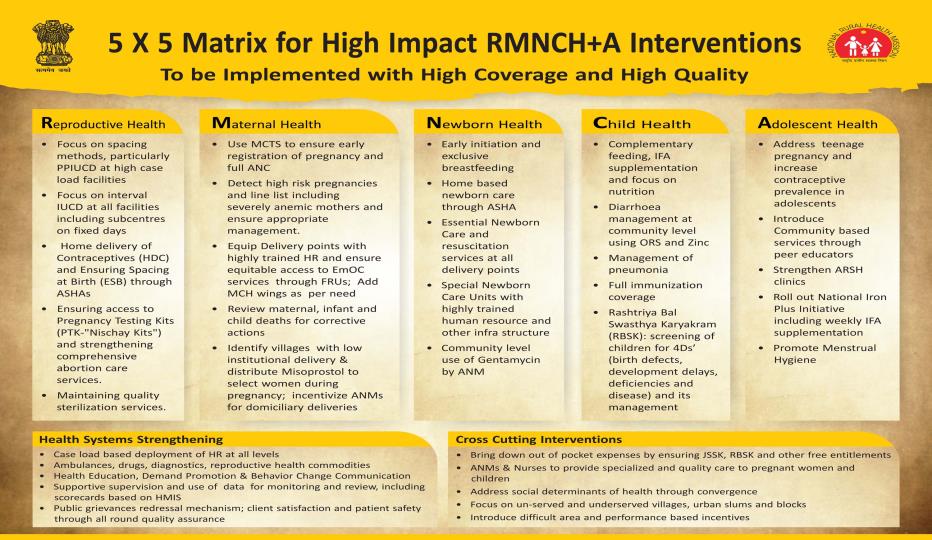 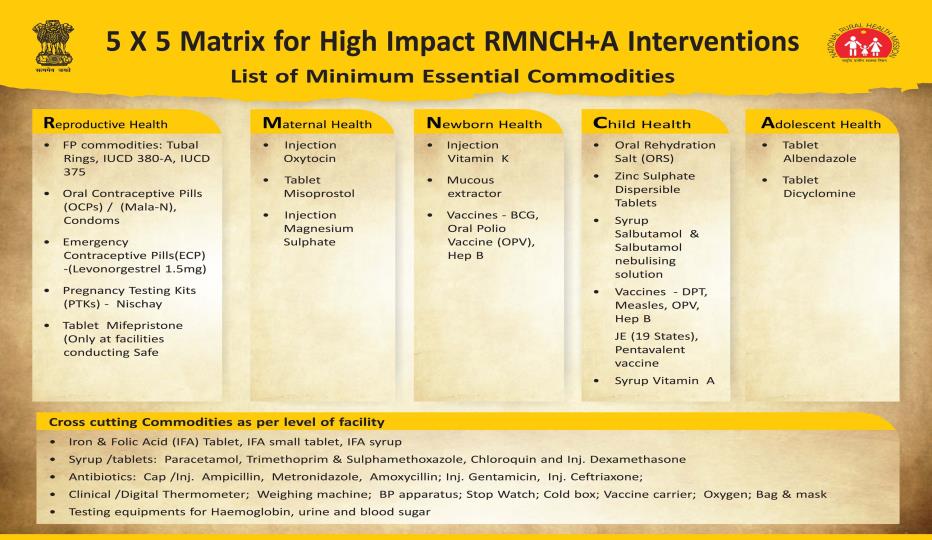 Score Card: 16 Indicators across the life cycle
Pregnancy care
Reproductive age group
Child birth
1st Trimester registration to ANC registration
Pregnant women received 3 ANC check-ups to total ANC registration
Pregnant women given 100 IFA to total ANC registration
Cases of pregnant women with Obstetric Complications and attended to reported deliveries
Pregnant women receiving TT2 or Booster to total number of ANC registered
Postnatal maternal & newborn care
THANK YOU